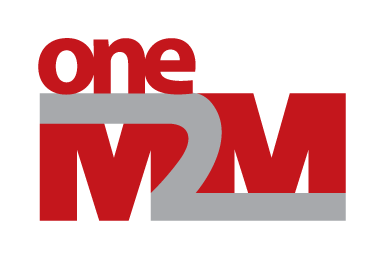 Unintentional Duplicate Notifications
Group Name: ARC-2017-0096-duplicate_notification_presentation
Source: Bob Flynn, Convida Wireless
Meeting Date: 02 MAR 2017
Agenda Item: TBD
[Speaker Notes: 改一改Source和date]
Background
oneM2M resources have an optional attribute “resourceName”
If “resourceName” is not provided, one is assigned by the CSE
“resourceName” must be unique among resources with the same parent resource
Use case
Because the resourceName is optional, this application CAN inadvertently have  duplicate subscriptions.
CSE assigns resourceName
<CSEBase01>
<AE01>
Application1
<container01>
no resourceName
<subscription01>
Startup: Create <subscription>
------------- Resource Created ---------------------------
notification
Steady State: Handle Notifications
<contentInstance01>
------------- Unexpected Restart ---------------------------
no resourceName
Startup: Create <subscription>
<subscription02>
------------- Resource Created ---------------------------
2 notifications
Steady State: Handle Notifications
<contentInstance02>
[Speaker Notes: 这页的图和下一页的图看起来没有区别，咱们看出这个是单播的而下一页的是多播的，Check multicast capability one by one这个放在这里有特殊的意义？实线和虚线在这里的含义是什么？]
Issues
The application did not intend to have duplicate notifications

It could have been avoided if the application used “resourceName” (recommended practice)
Leaves the oneM2M CSE vulnerable to applications that “Do not follow recommendations” [because it is not REQUIRED]
This situation is FULLY specification compliant
Could become a “denial of service” situation (inadvertently)
Possible Solutions
Do nothing. Send multiple notifications and depend on the oneM2M entities do perform properly
Send multiple notifications and depend on the oneM2M entities to detect duplicate notifications and send an error response
CSE deletes a subscription if the response is an error
Detect duplicate subscription and return STATUS CONFLICT
Duplicate detection needs to be defined as a match with a set of subscription attributes
Detect duplicate subscription and return SUCCESSFUL CREATE response with attributes from previously created subscription
Detect duplicate subscription and UPDATE existing resource with new attributes. Return SUCCESSFUL UPDATE response.
Detect  duplicate subscription and DELETE old subscription AND CREATE new subscription
return SUCCESSFUL CREATE response
Treat DELETE operation as its own message (triggering other notifications if applicable)
Others?
Questions and comments